15.12.2021
Tiết 54,55       Bài 4
Nói và nghe    KỂ LẠI MỘT TRẢI NGHIỆM CỦA BẢN THÂN
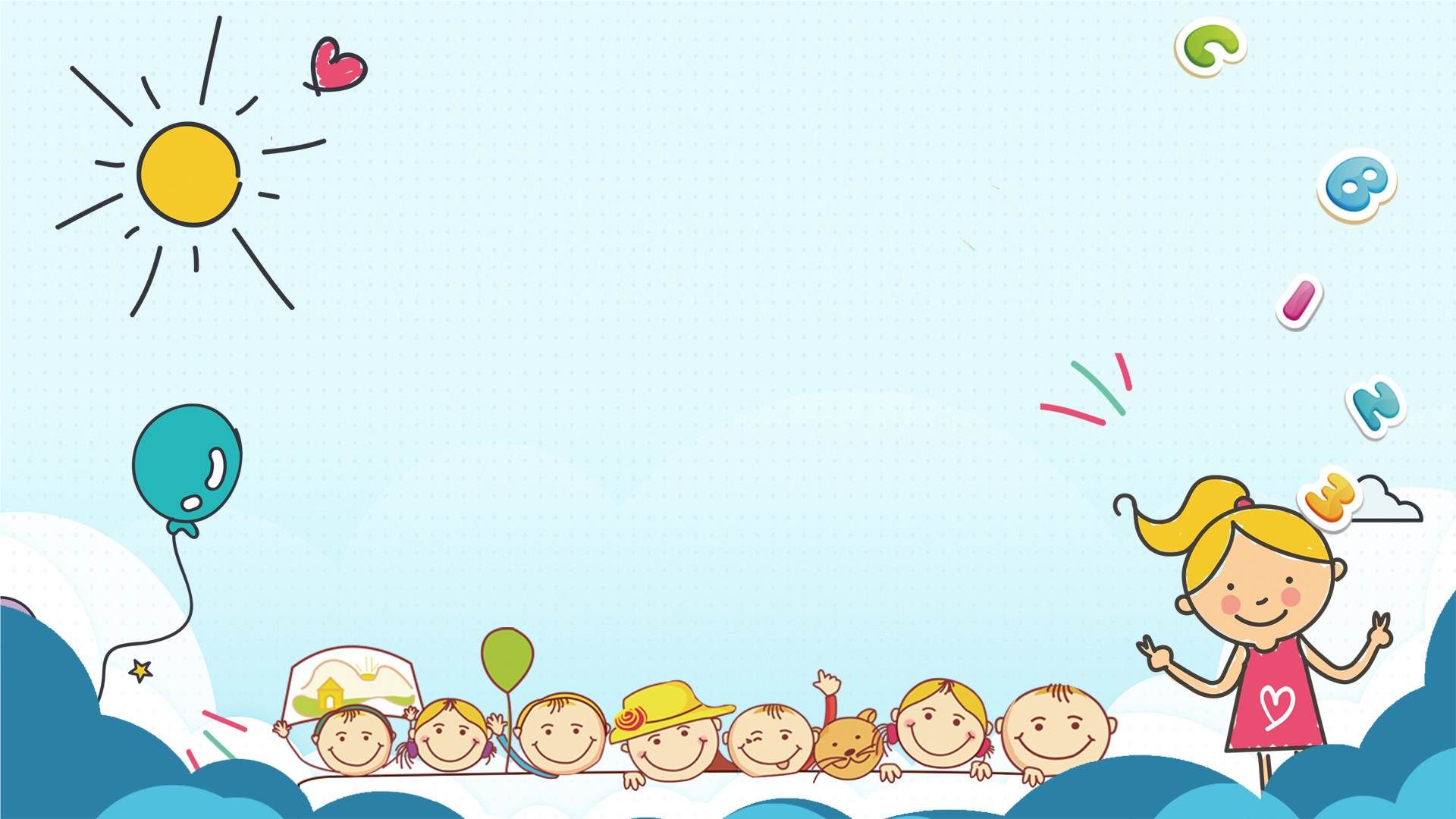 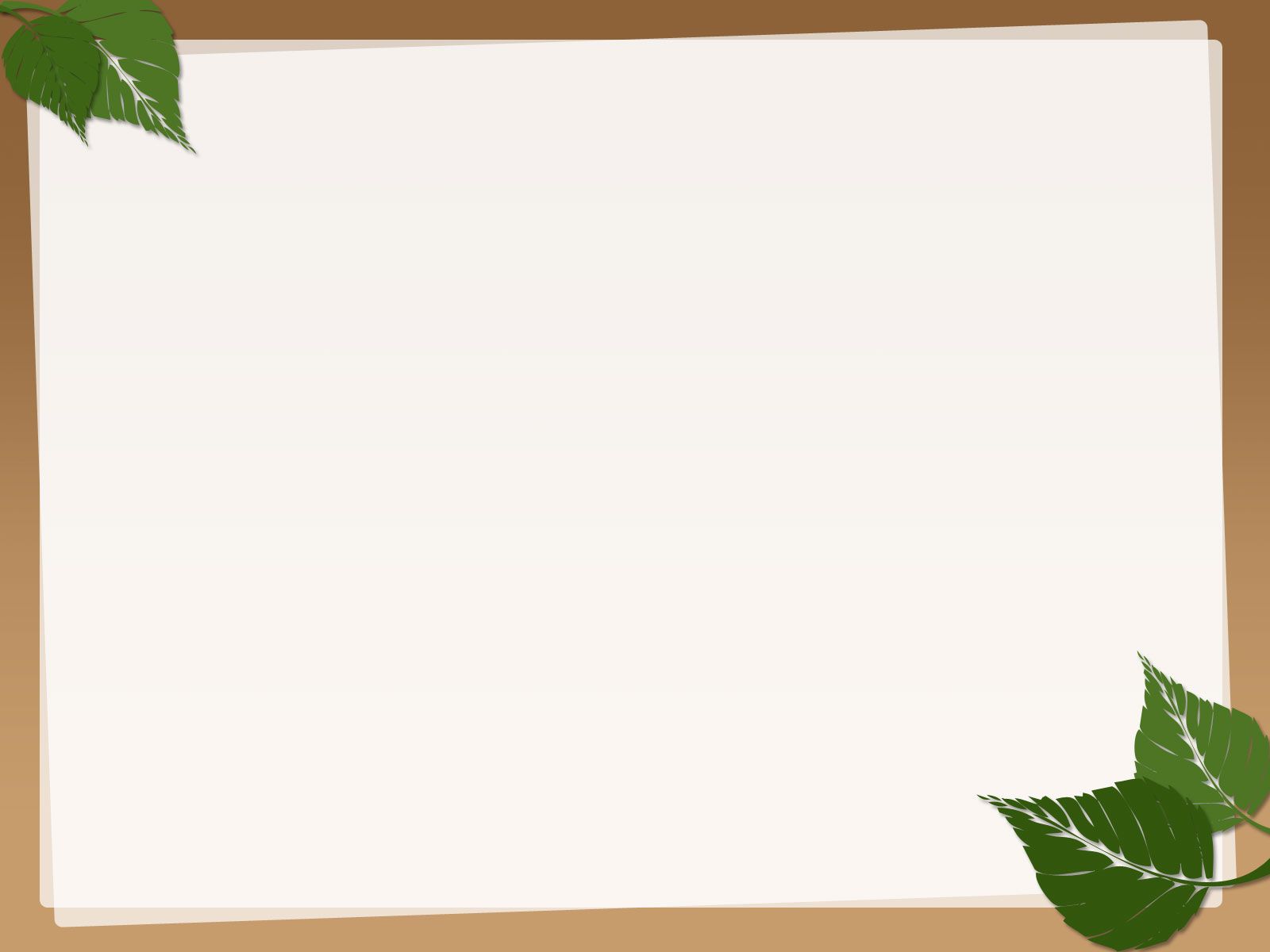 TRƯỚC KHI NÓI
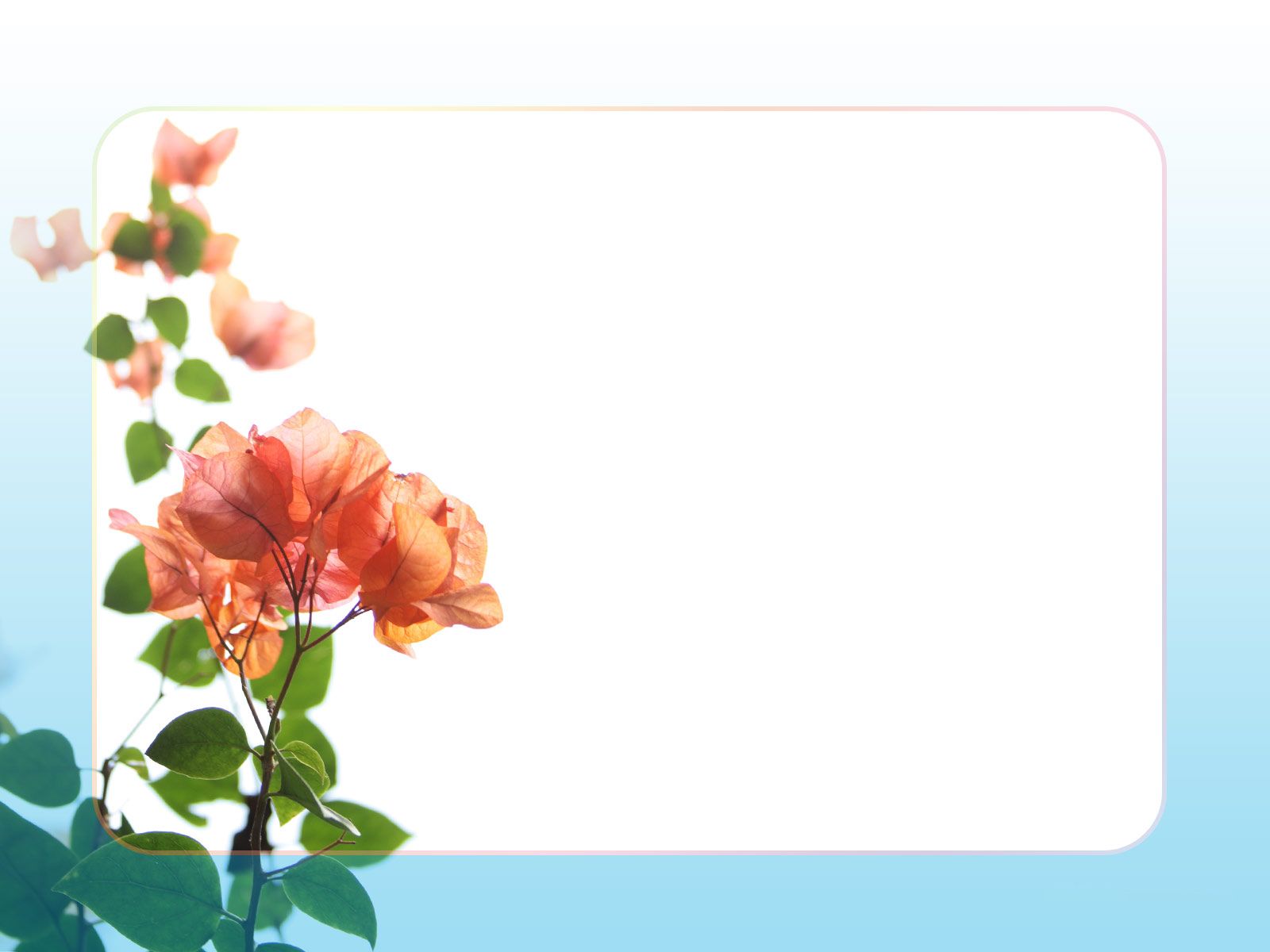 Chuẩn bị nội dung
Xác định mục đích nói và người nghe
2. Tập luyện.
Tập nói một mình
Tập nói trước nhóm.
KHI NÓI
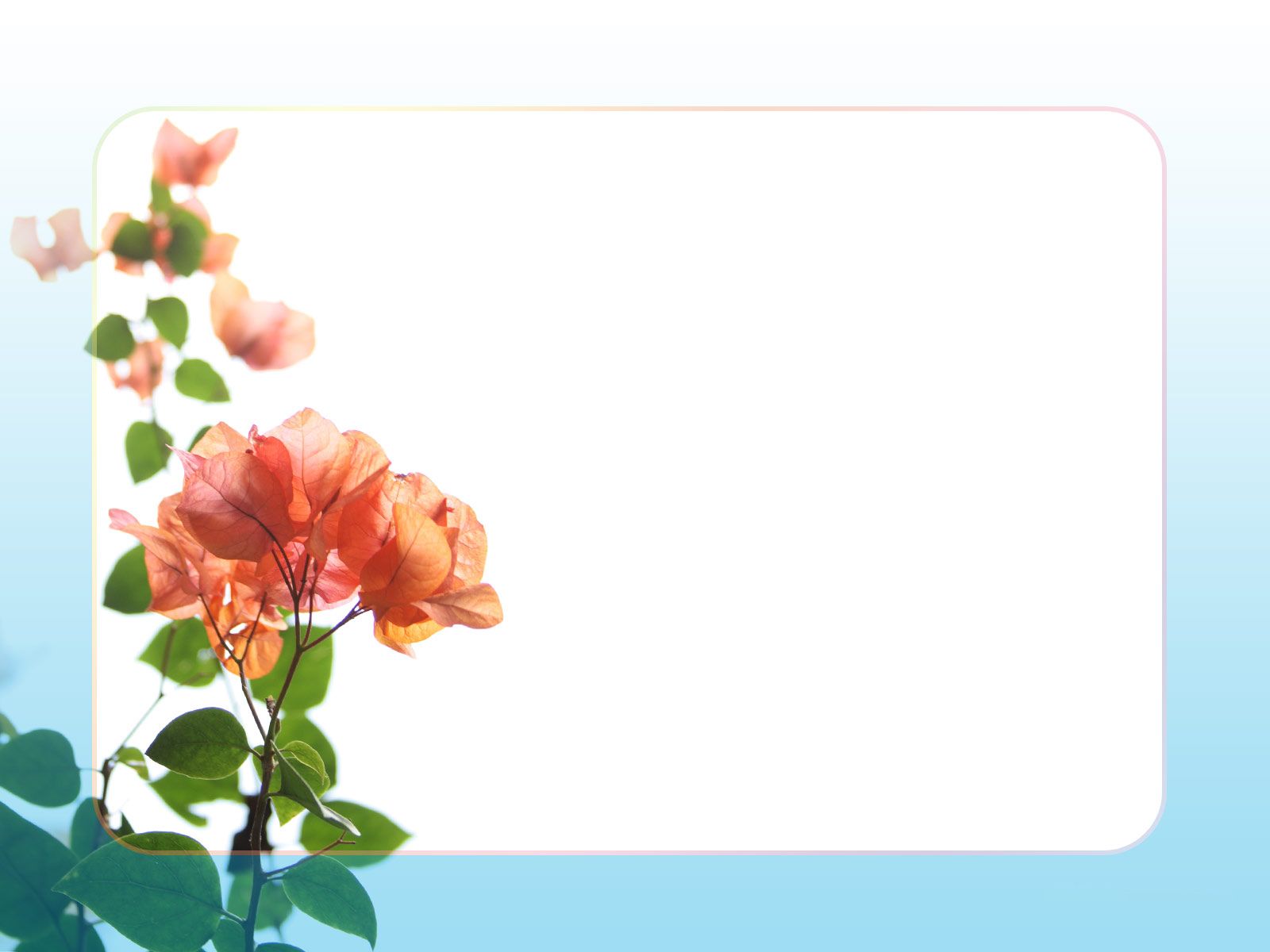 Yêu cầu nói
Nói đúng mục đích ( Kể lại một trải nghiệm)
Nội dung có mở đầu có kết thúc hợp lý.
Nói to, rõ ràng, truyền cảm
Điệu bộ cử chỉ, nét mặt, ánh mắt, … phù hợp.
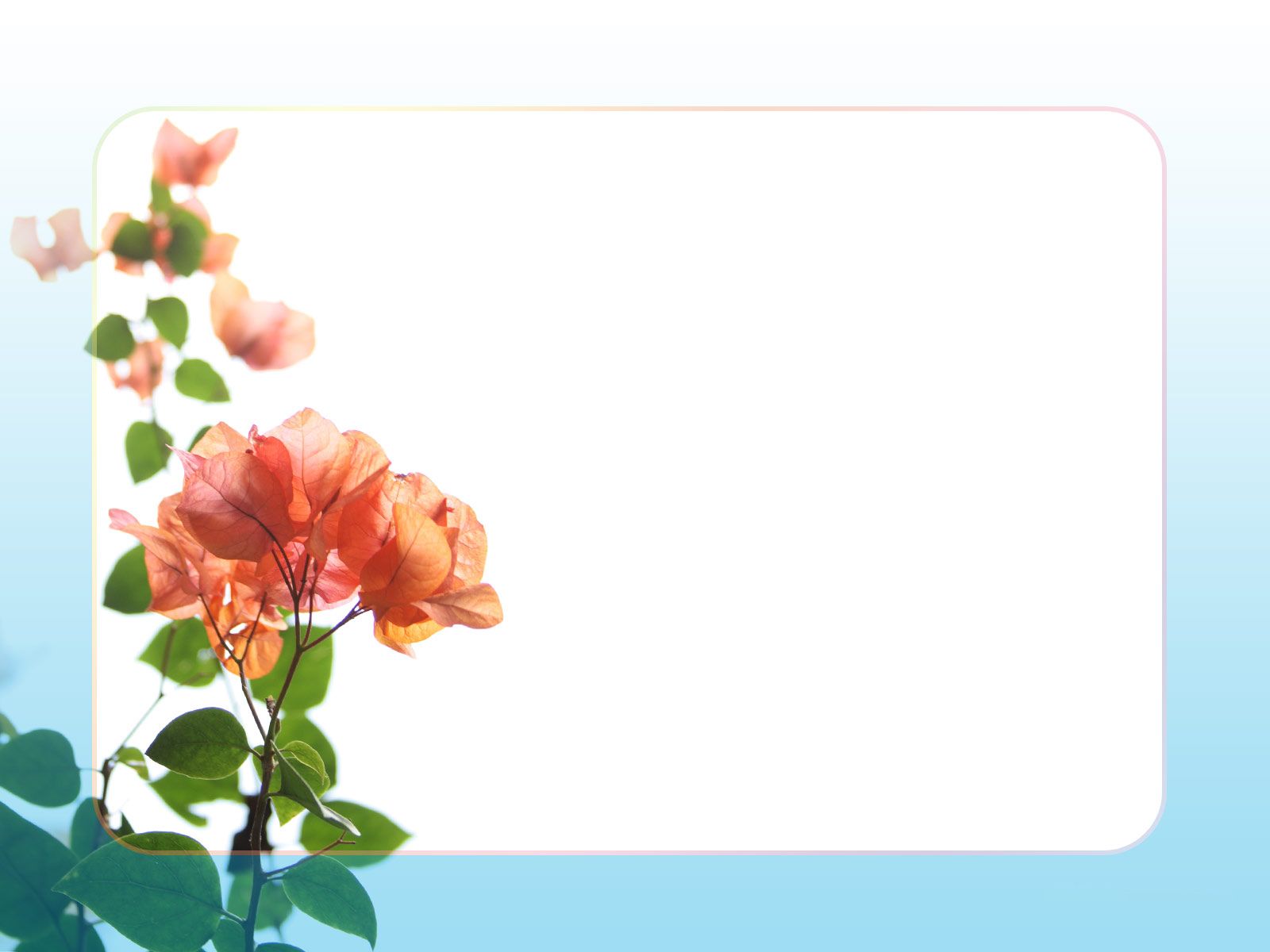 NHẬN XÉT HÀNH ĐỘNG NÓI
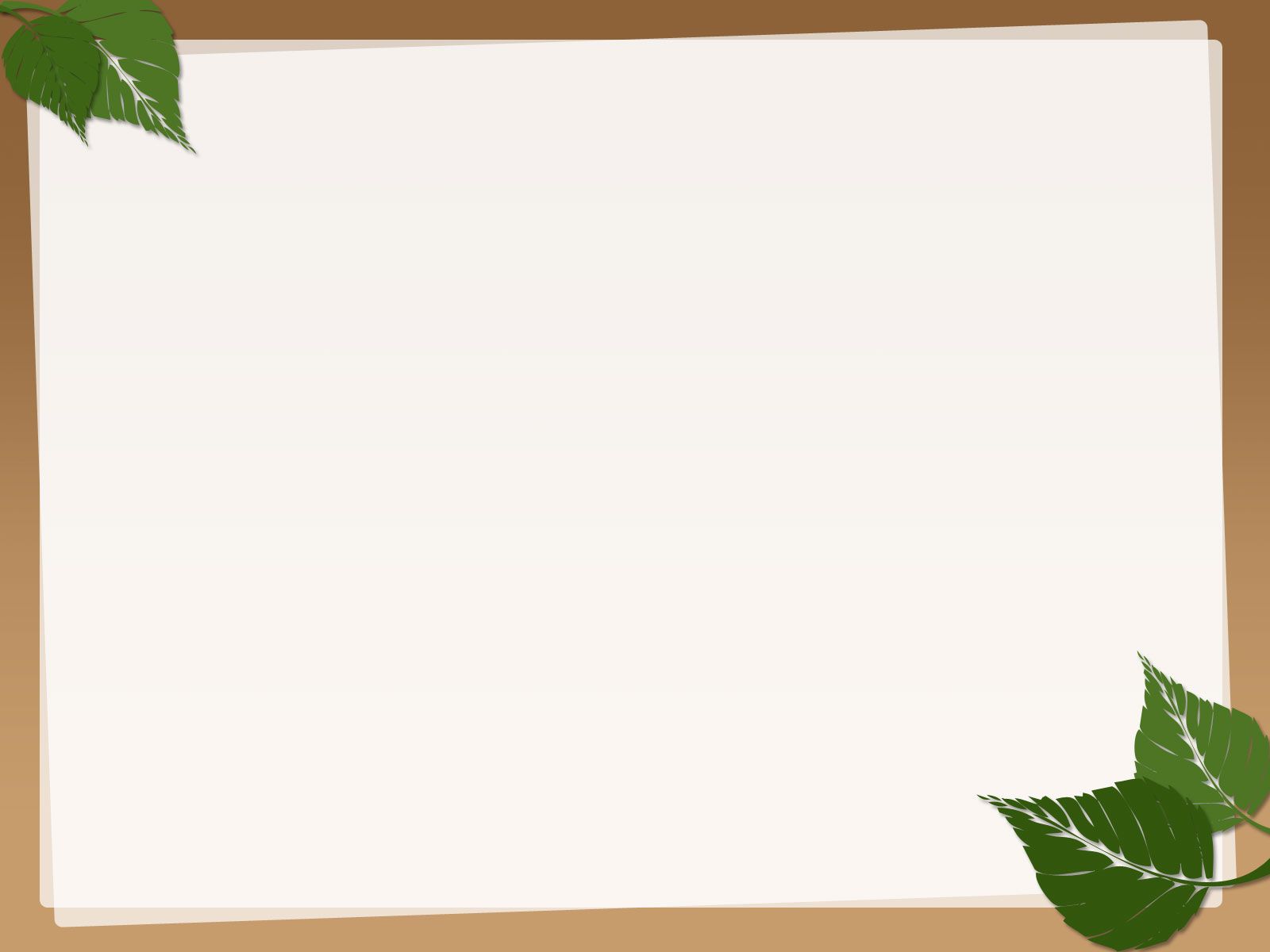